MS PowerPoint
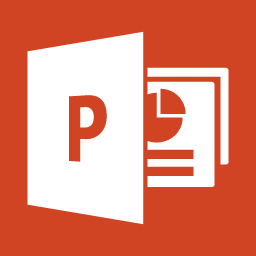 Introduction:

Microsoft PowerPoint is a professional presentation program that allows the user to create "presentation slides" that can be displayed on the computer screen or through a projector that is plugged into the computer. A PowerPoint presentation is a good way to convey pieces of information, usually in the form of an outline, to a large audience. Generally, PowerPoint presentations are appealing to users because they are easy to create and edit and generally small enough to fit onto a CD or a USB Jump Drive. Therefore, a user does not have to carry around any slides or slide projector, and, if necessary, can make any last-minute changes to the presentation. Today, we will be using Microsoft PowerPoint 2003 to explore the program. Microsoft PowerPoint 2007 looks different, but works the exact same way. If you have questions about PowerPoint 2007, please let your instructor know
Practical Lesson that will be organize practically...